市・町の保健活動の業務チャート（母子保健  保健所なし）
・業務の分担：地区担当制　業務担当制　・母子保健担当の保健師　　　　　人
・母子保健に関する業務にかかる時間　　計　　　　　　　時間
・人口：　　　　　人　　　・年間出生数：　　　　　人
地区把握・実態把握・疫学や保健統計　　　　　　　　時間
計画策定・事業計画・予算書作成　　　　　　　　　　時間
・母子保健計画策定や子育て支援計画策定　年間（　　　）時間　
・事業計画書や予算書等の作成　年間（　　　）時間
・その他の業務（　　　　）時間
・地区まわり、データ確認、資料作成　　　月（　　　）時間×12カ月
・調査実施や統計資料等の実施　　年間（　　　）時間
母子健康手帳の交付
妊婦健診や訪問等　
　　　　　　
　　　　　　　　　　時間
家庭訪問・保健指導
　　　　　
　　　　　　　　　　　　時間
各種相談事業
　　　　　
　　　　　　　　　　　　時間
各種教室などの事業
　　　　　
　　　　　　　　　　　　時間
育児相談（一般）　　　　　　　 時間
母親/両親学級　　　　　　 　　時間
新生児訪問　　　　　　　　時間
母子健康手帳交付　　　　　　　時間
・準備・調整　1回（約4時間）×年間（　　　）回
・教室実施・記録　
　　　１回（約3時間）×年間（　　　）回
・ｶﾝﾌｧﾚﾝｽ　１回約1時間）×年間（　　　）回
・相談の準備・調整　年間（約80時間）
・相談実施・記録
　　　　１件（約60分）×年間（　　　）人
・相談後のｶﾝﾌｧﾚﾝｽ
　　　　１件（約10分）×年間（　　　）人
・家庭訪問・指導の実施及び記録
　１件（約2.5時間）×年間（　　　）人
・ｶﾝﾌｧﾚﾝｽ　1カ月（約2時間）×12カ月
・妊娠の届出・母子健康手帳の交付
　手帳交付時の面談やアンケート等
　1妊婦につき（約30分）×年間（　　　）人
・ケース会議　
　年間（　　　）件×１回（　　　）時間
乳児全戸訪問　　　　　　　時間
（こんにちは赤ちゃん事業）
子育て/離乳食教室
（一般）　　　　　　　　　　　　　　　　時間
発達・
こころの相談　 　　　　　　　　時間
・家庭訪問・指導の実施及び記録
　１件（約2.5時間）×年間（　　　）人
・ｶﾝﾌｧﾚﾝｽ　1カ月（約2時間）×12カ月
妊婦健康診査　　　　　　　　　時間
・準備・調整　1回（約4時間）×年間（　　　）回
・教室実施・記録　
　　　１回（約3時間）×年間（　　　）回
・ｶﾝﾌｧﾚﾝｽ　１回約1時間）×年間（　　　）回
・相談の準備・調整1件（約90分）×年間（　　）件
・相談実施・記録
　　　　１件（約3時間）×年間（　　　）人
・相談後のｶﾝﾌｧﾚﾝｽ
　　　　１件（約90分）×年間（　　　）人
・妊婦健康診査の調整
　１カ月（約8時間）×12カ月
・妊婦健康診査の結果確認
　１カ月（約2.5時間）×12カ月
・支払業務月（　　　）時間×（　　　　）回
低体重児・
未熟児訪問　　　　　　　　時間
・家庭訪問・指導の実施及び記録
　１件（約2.5時間）×年間（　　　）人
・ｶﾝﾌｧﾚﾝｽ　1カ月（約2時間）×12カ月
療育教室　　　　　　 　　　　　　　　時間
育児支援（虐待予防）
に関する相談　　　　　　　　　　　　時間
・準備・調整　1回（約4時間）×年間（　　　）回
・教室実施・記録　
　　　１回（約3時間）×年間（　　　）回
・ｶﾝﾌｧﾚﾝｽ　１回約1時間）×年間（　　　）回
妊産婦訪問指導　　　　　　　　時間
見守り、ﾓﾆﾀﾘﾝｸﾞ等
の訪問（個別訪問）　　　　　　　　　時間
・相談の準備・調整1件（約90分）×年間（　　）件
・相談実施・記録
　　　　１件（約3時間）×年間（　　　）人
・相談後のｶﾝﾌｧﾚﾝｽ
　　　　１件（約90分）×年間（　　　）人
・妊婦訪問指導の実施・記録
　１件（約2.5時間）×年間（　　　）
・妊婦訪問後のカンファレンス
　１か月（約2時間）×12カ月
・家庭訪問・指導の実施及び記録
　１件（約2.5時間）×年間（　　　）人
・ｶﾝﾌｧﾚﾝｽ　1カ月（約2時間）×12カ月
子育てサロン/親子
クラブ等の教室　　　　　　　　　時間
上記以外の相談　 　　　　　　　　　　　時間
各施設や保育所、
学校などへの訪問　　　　　　　　　　　時間
・準備・調整　1回（約4時間）×年間（　　　）回
・教室実施・記録　
　　　１回（約3時間）×年間（　　　）回
・ｶﾝﾌｧﾚﾝｽ　１回約1時間）×年間（　　　）回
不妊治療の助成　　　　　　　　時間
・面談・申請（1件約90分）×年間（　　）件
・支払業務月（　　　）時間×（　　　　）回
・訪問・指導の実施及び記録
　１回（約　　　時間）×年間（　　　　　）回
・ｶﾝﾌｧﾚﾝｽ　1回（　　　　）時間×年（　　　　）回
上記以外の教室
集団保健指導　　　　　　　　時間
乳幼児健診　　　　　　　　　時間
予防接種　　　　　　　　　時間
年間計画の作成・周知　　　　　　　　　時間
・年間スケジュールの作成や他部署との調整　　年間（5時間）
・乳幼児健診に関する広報年間（　　　）時間
実施に伴う事務的な業務　　　　　　　　時間
年間計画の作成・周知　　　　　　　　　時間
医療機関等との調整　　　　　　　　　　時間
・制度変更に伴う様々な確認や調整
・制度変更通知の発送
・対象者の把握、接種履歴の確認
・年間スケジュールの作成や　他部署との調整　　年間（約　　時間）
・乳幼児健診に関する広報　年間（　　　）時間
・医療機関や医師会との調整　年間（　　　）時間
予防接種の実施　　　　　　　　　　　　時間
法定健診
法定外健診
・
医師会や検査機関等との調整

　　　　　　　　　　　　　　　時間
健診委託先との調整、委託に伴う管理・運営業務

　　　　　　　　　　　　　　　時間
法定：1歳6カ月児健診(直営）

　　　　　　　　　　　　　　　時間
法定外　　　　　　　　　健診　　　　　　　　時間
・健診の運営準備　１回（5時間）×年間（　　　）回
・対象児の把握　年間（約15時間）
・健診の勧奨　１件につき（約15分）×年間（　　　）件
・物品準備・会場設営　１回（約6時間）×年間（　　　）回
・健診の実施　 １回（約5時間）×年間（　　　）回
・健診後のｶﾝﾌｧﾚﾝｽ　 １回（　　　）時間×年間（　　　）回
・健診後のフォロー（要精密検査） 
　　　　　　　　　　　　１回につき（約60分）×年間（　　　）件
・未健診児への対応　１件につき（約60分）×年間（　　　）件
・健診の報告・台帳の管理　１カ月（約10時間）×12ヶ月
・その他の時間　（　　　）時間
・健診の運営準備　１回（　　　）時間×年間（　　　）回　・対象児の把握　年間（　　　）時間
・健診の勧奨　（　　　）分×年間（　　　）件　・物品準備・会場設営　１回（　　　）時間×年間（　　　）回
・健診の実施　 １回（　　　）時間×年間（　　　）回　・ｶﾝﾌｧﾚﾝｽ　 １回（　　　）時間×年間（　　　）回
・健診後のフォロー（要精密検査） 　１件につき（　　　）分×年間（　　　）件
・未健診児への対応　１件につき（　　　）分×年間（　　　）件　
・報告・台帳の管理　１カ月（　　　）時間×12ヶ月
法定外　　　　　　　　　健診　　　　　　　　時間
・健診の運営準備　１回（　　　）時間×年間（　　　）回　・対象児の把握　年間（　　　）時間
・健診の勧奨　（　　　）分×年間（　　　）件　・物品準備・会場設営　１回（　　　）時間×年間（　　　）回
・健診の実施　 １回（　　　）時間×年間（　　　）回　・ｶﾝﾌｧﾚﾝｽ　 １回（　　　）時間×年間（　　　）回
・健診後のフォロー（要精密検査） 　１件につき（　　　）分×年間（　　　）件
・未健診児への対応　１件につき（　　　）分×年間（　　　）件　
・報告・台帳の管理　１カ月（　　　）時間×12ヶ月
法定：3歳児健診（直営）

　　　　　　　　　　　　　　　時間
・健診の運営準備　１回（5時間）×年間（　　　）回
・対象児の把握　年間（約15時間）
・健診の勧奨　１件につき（約15分）×年間（　　　）件
・物品準備・会場設営　１回（約6時間）×年間（　　　）回
・健診の実施　 １回（約5時間）×年間（　　　）回
・健診後のｶﾝﾌｧﾚﾝｽ　 １回（　　　）時間×年間（　　　）回
・健診後のフォロー（要精密検査） 
　　　　　　　　　　　　１回につき（約60分）×年間（　　　）件
・未健診児への対応　１件につき（約60分）×年間（　　　）件
・健診の報告・台帳の管理　１カ月（約10時間）×12ヶ月
・その他の時間　（　　　）時間
法定外　　　　　　　　　健診　　　　　　　　時間
・健診の運営準備　１回（　　　）時間×年間（　　　）回　・対象児の把握　年間（　　　）時間
・健診の勧奨　（　　　）分×年間（　　　）件　・物品準備・会場設営　１回（　　　）時間×年間（　　　）回
・健診の実施　 １回（　　　）時間×年間（　　　）回　・ｶﾝﾌｧﾚﾝｽ　 １回（　　　）時間×年間（　　　）回
・健診後のフォロー（要精密検査） 　１件につき（　　　）分×年間（　　　）件
・未健診児への対応　１件につき（　　　）分×年間（　　　）件　
・報告・台帳の管理　１カ月（　　　）時間×12ヶ月
各種健康教育・地区組織活動・普及啓発事業　　　　　　　　　　　　　　時間
会議等の主催や参加
　　　　　
　　　　　　　　　　　　時間
業務連絡/事務、管理、その他の業務等　　　　　
　　　　　　　　　　　　時間
主催する会議
等の運営　　　　　　　　　　 　　時間
業務のための連絡
・調整や事務　　　　　 　　　　　　　時間
・会議運営準備　1回（　　　　）時間×（　　　　）回
・会議への資料作成　 1回（　　　　）時間×（　　　　）回
・会議への参加　1回（　　　　）時間×（　　　　）回
・記録　1回（　　　　）時間×（　　　　）回
・支払いの事務など　1回（　　　　）時間×（　　　　）回
イベント企画・参加　　　　　　　時間
時間
日々の電話対応　　　　　　　　　　　時間
主催している会議名と頻度
・健康祭りなどの企画
・運営の準備や調整
・当日の実施
・記録
・費用の支払い等の事務
・1日約（　　　　）分×年間250日×保健師（　　　　）人
日々の窓口対応　　　　　　　　　　　時間
時間
時間
・1日約（　　　　）分×年間250日
業務管理　　　　　　　　　　　　　　　　時間
会議等への参加　　　　　　　　　　 時間
・スタッフの雇いあげ
・委託や支払いの確認
・保健師間の業務の調整
・様々な物品の管理
時間
時間
・会議への資料作成　 1回（　　　　）時間×（　　　　）回
・会議への参加　1回（　　　　）時間×（　　　　）回
・記録　1回（　　　　）時間×（　　　　）回
・支払いの事務など　1回（　　　　）時間×（　　　　）回
参加している会議名と頻度
教育・研修　　　　　　 　　　　　　　　時間
・研修企画
・業務別研修への参加
・人材育成
・実習指導
上記以外の業務　　 　　　　　　　　時間
・保健所や県への実績報告
・各種調査などへの協力
ここに記している業務はあくまでも「例」です。
これらの他に、福祉や教育の方面の業務でも、
保健師としてかかわっているものは
ありませんか？
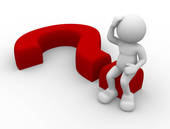